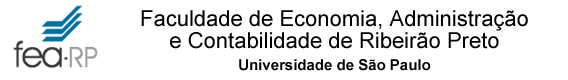 Capital de Giro: Modelo Dinâmico
Prof.  Dr. Bruno Figlioli


2020
Balanço Patrimonial: Cia. Alfa
Vieira (2008, p. 67)
2
Balanço Patrimonial: Cia. Beta
Vieira (2008, p. 67)
3
Indicadores de Liquidez: Alfa e Beta
4
Características das Contas Operacionais 
Exemplo: Considere uma empresa que realize vendas no total de $1.000 por dia, concedendo 30 dias de prazo aos seus clientes. Não há inadimplência.
5
Comportamento “Caixa D’Água” das Contas Operacionais
Vendas
Recebimentos
$ 1.000 por dia
$ 1.000 por dia
A partir do 31 dia
$ 30.000 (30 dia)
$ 20.000 (20 dia)
$ 10.000 (10 dia)
6
Balanço Patrimonial Gerencial
Ativo
Circulante
Passivo
Circulante
7
8
Necessidade de Investimento em Giro (NIG) ou Necessidade de Capital de Giro (NCG)
A necessidade de investimento em giro (NIG) representa a diferença entre o ativo circulante operacional e o passivo circulante operacional:
NIG = AC Operacional – PC Operacional
NCG > 0 = Aplicação de Recursos
NCG< 0 = Fonte de Recursos
9
NCG no Balanço Patrimonial
10
Relação entre o Volume de Vendas, Prazos Operacionais e NCG
11
NCG Resultante do Ciclo Financeiro e das Vendas
NCG = CF X Vendas
Vendas-$
Vendas (2)
NCG (2)
Vendas (1)
NCG (1)
CF (1)
CF (2)
CF
12
Saldo de Tesouraria
O Saldo de Tesouraria corresponde à diferença entre o ativo circulante financeiro e o passivo circulante financeiro:



ST > 0: Aplicações de Recursos
ST < 0: Fonte de Recursos
Uma diminuição do saldo de tesouraria pode acarretar aperto financeiro e consequentemente risco de insolvência.
Saldo de Tesouraria = AC Errático – PC Errático
13
ST no Balanço Patrimonial
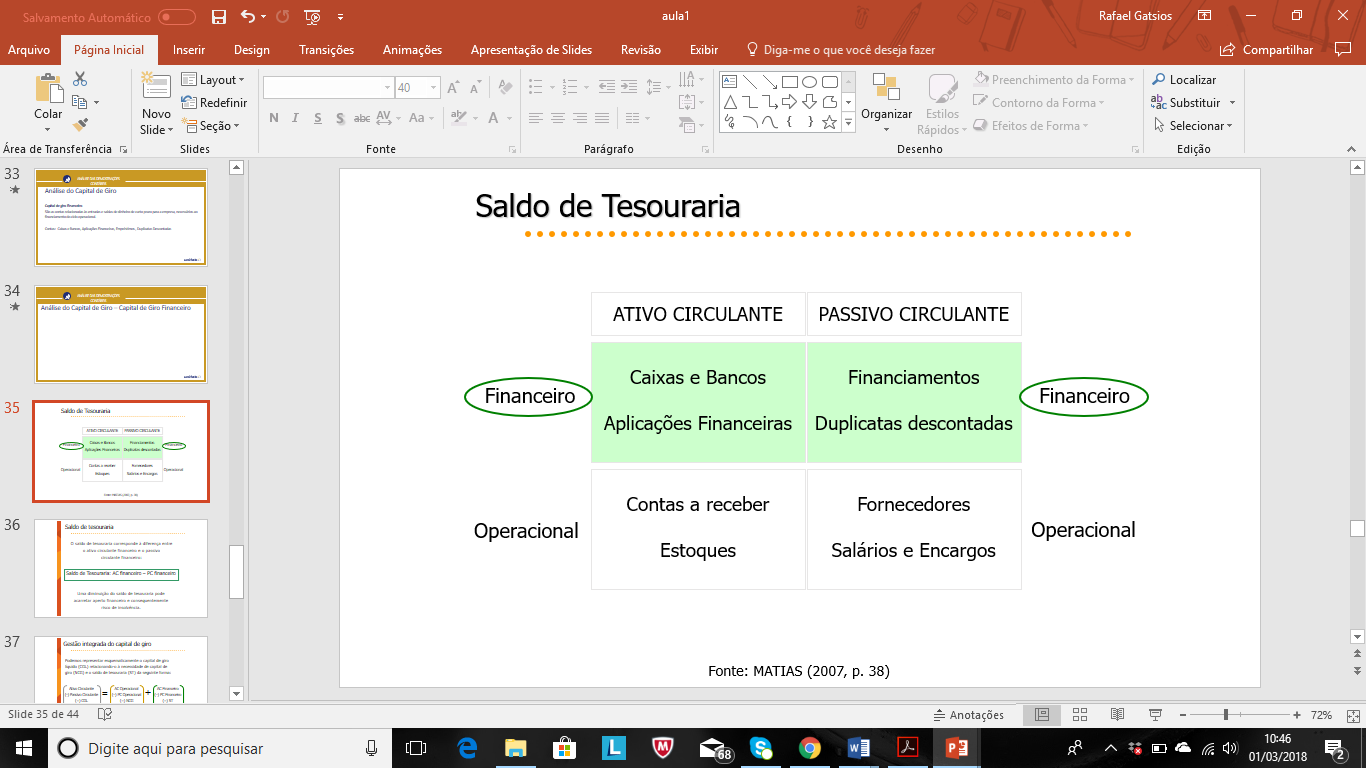 14
Capital de Giro
O Capital de Giro (CDG) significa o excedente das fontes de longo prazo (Passivo Não circulante + Patrimônio Líquido) em relação às aplicações de Longo Prazo (Ativo Não Circulante)



CDG > 0: Fonte de Recursos
CDG < 0: Aplicação de Recursos
CDG = Fontes de Longo Prazo – Aplicações de Longo Prazo
15
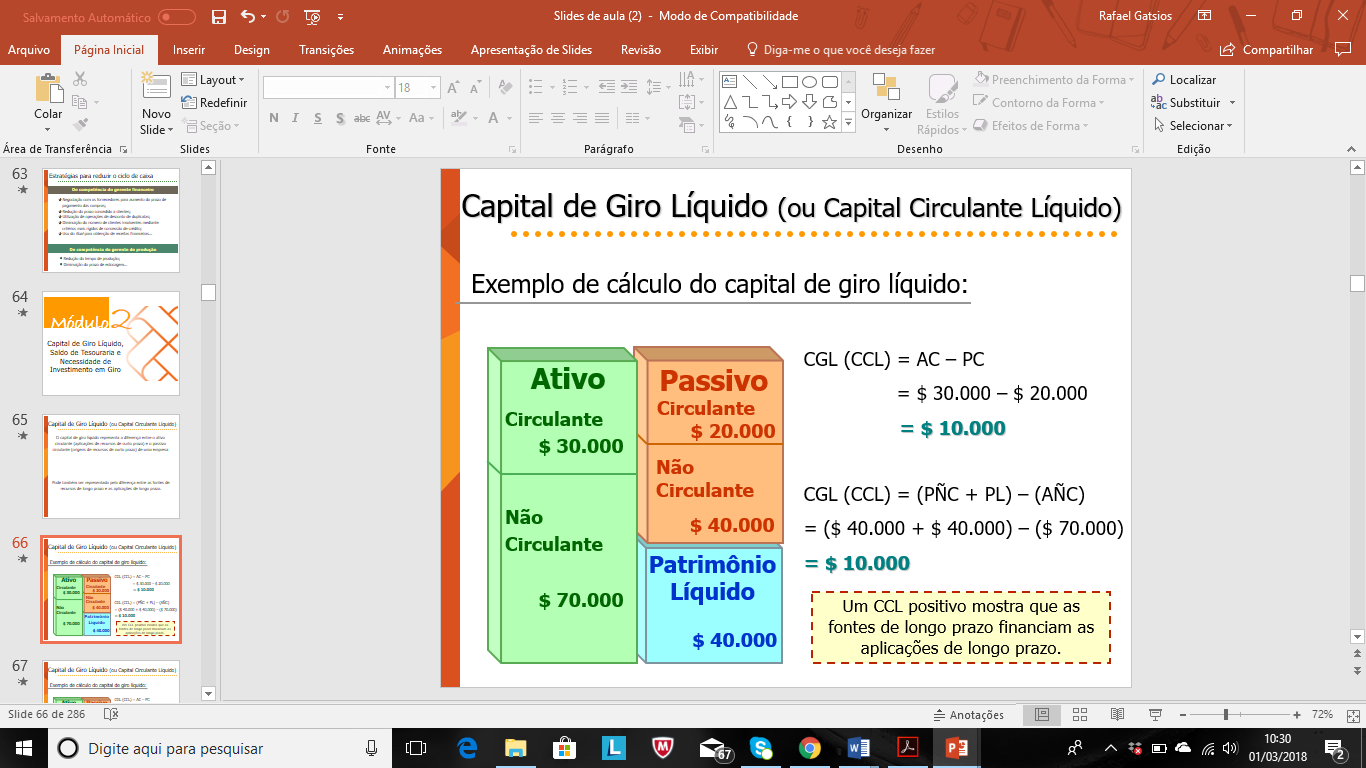 16
Necessidade de Capital de Giro (NCG), Saldo de Tesouraria (ST) e Capital de Giro (CDG)
ST > 0 = CCL > NCG
ST < 0 = CCL < NCG
Saldo de Tesouraria = Capital de Giro – Necessidade de Capital de Giro
ST = CDG - NCG
17
Estrutura Financeira da EmpresaTipo 1
Total dependência dos recursos financeiros de curto prado do Saldo de Tesouraria (ST < 0 = Fonte) para o financiamento da NCG (NCG > 0 =aplicação) e do CDG (CDG <  0 = Aplicação)
18
Estrutura Financeira da EmpresaTipo 2
Os recursos advindos da NCG (NCG <0 = Fonte) são complementados pelos recursos do Saldo de Tesouraria (ST < 0 = Fonte) para o financiamento do CDG (CDG < 0 = Aplicação)
19
Estrutura Financeira da EmpresaTipo 3
A NCG é uma fonte de recursos (NCG < 0), sendo suficiente para financiar um Capital de Giro Negativo (CDG < 0 = Aplicação de Recursos) e, ainda, financia um excedente que representa uma aplicação de recursos no curto prazo (ST > 0 = Aplicação)
20
Estrutura Financeira da EmpresaTipo 4
A NCG representa uma aplicação operacional que necessita ser financiada (NCG > 0 = Aplicação). O financiamento advém de recursos financeiros de curto prazo (ST < 0 = Fonte) e do CDG (CDG > 0 = Fonte). È a estrutura financeira mais comum no cenário brasileiro.
21
Estrutura Financeira da EmpresaTipo 5
Os recursos de longo prazo são suficientes para financiar as operações da empresa (NCG > 0 = Aplicação) e , ainda, a empresa dispõe de um excedente de recursos para aplicação no Saldo de Tesouraria (ST > 0 = Aplicação)
22
Estrutura Financeira da EmpresaTipo 6
Estrutura financeira voltada para a manutenção de baixos níveis de riscos financeiros. A NCG e o CDG apresentam-se como fonte de recursos. A empresa tem condições de aplicar quantias relevantes em Saldo de Tesouraria (ST).
23
Balanço Gerencial da Cia. Alfa
CDG= 200    NCG= (760)     ST= 960
24
Estrutura Financeira da Cia.AlfaTipo 6
25
Balanço Gerencial da Cia. Beta
CDG= 2.140    NCG= 2.950     ST= (810)
26
Estrutura Financeira da Cia.BetaTipo 4
27
Ciclo Financeiro da Cia. Alfa e da Cia. Beta
28
Efeito Tesoura
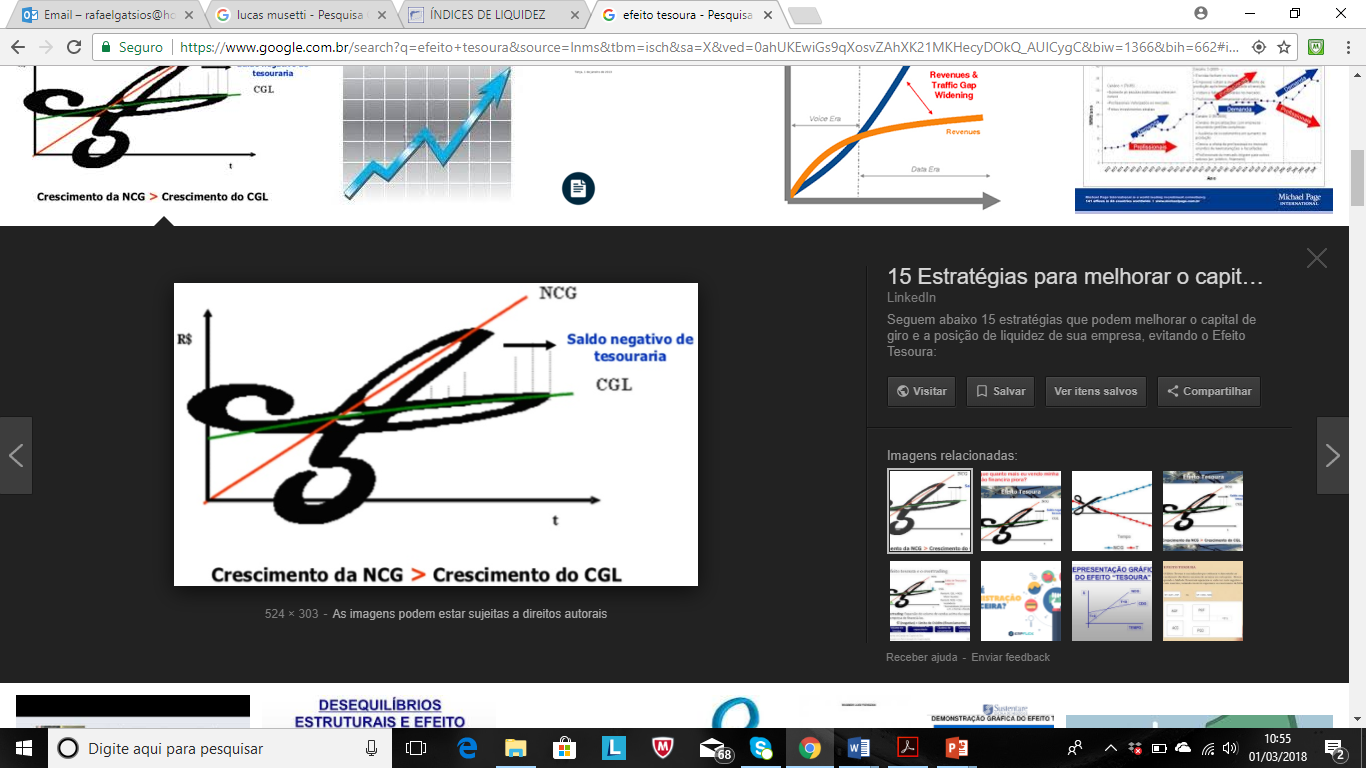 29
Novo Indicador de Liquidez
30
Liquidez Financeira
31
Referência
VIEIRA, M. V. Administração estratégica do capital de giro. 2. ed. São Paulo: Atlas, 2008.
32